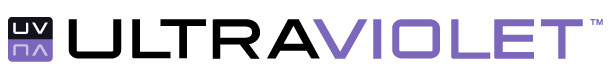 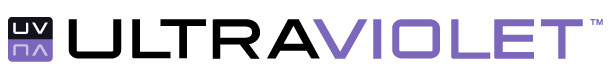 Player /     FILEsUser Experiencebest practices
February 6, 2014
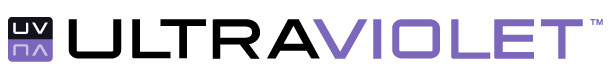 Topics
Download Options
Non-Player UI
Player UI
UVPlayer Registration
Rights/License Check
Player Features
Cold File Handling
Error Cases
Reference
Matrix
Nomenclature
1
Download Options
2
From download buttons
3
Key notes
Identify CFF downloads

Offer only CFF when available; offer legacy when CFF not available

Steer users to get a UVPlayer when they request a download

Allow “naked” UVFile download (without a UVPlayer), with required messaging
4
Download options
Non-Player UI
5
Browser: Library, details popup
Label CFF downloads with “UVFile”
Display file size
If a user does not own HD, provide option to “Upgrade to HD”
6
Browser: Library, details page
Label CFF downloads with “UVFile”
Display file size
If a user does not own HD, provide option to “Upgrade to HD”
7
Browser: no retailer UVPlayer, educate/link
If no UVPlayer is detected, lead the user to download a UVPlayer.
Include info about UVPlayers available on other platforms.
Include a “More UVPlayers” link to a canonical URL that lists all client implementers. 
Required: Retailers, as part of Web-based CFF fulfillment, must…
Provide educational notice to users that a UVFile download requires a UVPlayer (If Retailer has way to determine that UVPlayer is already installed, no need to notify)
Link to one or more UVPlayers or provide information about how to obtain them – can be Retailer’s own UVPlayer(s), partner’s UVPlayers, or a link to the UVPlayer page at uvvu.com (list of Client Implementers)
Include a link to DECE supplied UVPlayer page in addition to any specific link.
Allow the user to download just the UVFile, but make sure that option is subdued. (Available for power users, but not easy for a regular user to accidentally choose.)
Throughout, note that UVPlayers are in beta and link to more info.
8
Browser: install retailer UVPlayer
If no UVPlayer is detected and you have a UVPlayer, provide option to install your UVPlayer.
Let the user know if it is free.
The video file should begin downloading automatically as soon as the UVPlayer has finished installing.
9
Browser: multi found, choose UVPlayer
If it is possible to check for other UVPlayers and multiple are found, ask the user which UVPlayer s/he would like to use.
Provide a subdued option to download just the UVFile.
10
Download options
Player UI
11
Player: Update to UVPlayer
When a player is launched, detect if an update is available and prompt to install the update if applicable.
If the update converts the player to a UVPlayer, educate the user that a UVPlayer will be able to play any UVFile from any UV service.
12
UVPlayer: Library, details popup, file not downloaded
If user taps for info about a title, include options to download HD or SD if both are owned.
Display file size and label as UVFiles.
If no UVFile is available, do not display the UVFile label.
It is recommended that legacy files be treated equally with UVFiles, with the exception of the label. (Most users won’t care what type of file it is as long as it plays.)
Include options to view all vs. on device.
Consider including multiple views such as grid vs. list if needed to ensure ease of use.
Support vertical & horizontal device orientations for tablet and phone devices.
13
UVPlayer: Library, download popup
If user taps the download button, provide options for HD and SD.
If user does not own HD, include option to Upgrade to HD.
Provide link/button to retailer for general browsing for new purchases.
14
UVPlayer: downloading file
Support progressive download if possible so the user can begin playing the content early. 
Support background downloading whenever possible, even if app is closed or device goes to sleep.
When the app is running in the background, provide alert notification for “the download will continue” and “the download is complete”.
Include states for:
Available for download (download button)
Buffering (play not avail yet. Shown dimmed here.)
Buffered (user can start playing)
Download complete (play button)
Download not available (info icon to learn how/where to get it)
If user has already downloaded an SD version, include a “Get HD” button to allow download of HD or upsell to HD.
If user has downloaded SD version but owns HD version, allow for HD streaming.
Include an indicator for when downloads are in progress, and allow the user to access the download queue.
15
UVPlayer: download queue dropdown
Include indicator for when downloads are in progress and allow the user to get to the download queue. 
Allow the user to pause, resume, delete, and change order of downloads in the queue.
Show estimated time to complete downloads, along with file size.
Show resolution being downloaded.
Example shown here: the indicator shows progress bar. Tapping the indicator opens a panel to display the download queue. User can drag/drop to re-order, pause, resume, delete.
16
UVPlayer: download successful status
Display success message when a download has completed, then time it out/remove from the queue.
17
UVPlayer: Library, details popup, file downloaded
If a file has downloaded, play the download and not stream of the same resolution.
If the user does not own HD, provide option to upgrade to HD. 
Allow the user to delete the file. Use an are-you-sure message to prompt them to confirm before deleting.
18
UVPlayer: Library, get HD popup
If the user has downloaded SD but HD is available, include a “Get HD” button.
If user owns HD, include options to either stream HD or download HD.
If user does not own HD, include option to Upgrade to HD.
19
UVPlayer: Library, filter dropdown
Include filter options for type, genre, rating.
These filters would apply within the category of either “All” or “On Device” (secondary level).
Include sort options for A-Z, when acquired, and when downloaded.
20
UVPlayer: Library details
When user selects download in UVPlayer use standard save locations defined per platform.
Whenever possible, tell the user where the file is saving to.
If a file is unavailable due to a platform restriction, display error message: HD not avail on this platform. Include instruction for how to get the file on another platform if applicable.
21
Uvplayer Registration
22
UVPlayer entry/registration
23
Key notes
UVPlayers associated with a retailer should tie Player registration to the user’s retailer account, registering behind-the-scenes on login.

UVPlayers not associated with a retailer should prompt for UV login to register the Player.
24
UVPlayer: log in/reg tied to retailer
If the UVPlayer is for mixed use, after the retailer log in prompt with option to link to UV.
When UV is linked, automatically register the UVPlayer.
User credentials should be obtained once and stored and thereafter used for all operations including device join and Library view.
25
UVPlayer: register, retailer independent
When the UVPlayer is retailer independent, automatically register the UVPlayer when the user logs in to UV.
If there are no significant features that are useful without registration, prompt for registration upon opening the UVPlayer. If there are other useful functions, provide a clear and easy to find button to “register” (such as within global nav and/or settings/profile).
If the user doesn’t have an account with UV and the UVPlayer is able to open web browser, direct user to uvvu.com to sign up.
After sign up, if possible, bring user back to this page to register the UVPlayer.
26
UVPlayer: registration confirmation
Display a confirmation after the UVPlayer has been registered. 
If possible, link to uvvu.com FAQ about UVPlayers. If linking out is not possible, instead inform users they can “go to uvvu.com to learn more about UVPlayers”.
If the Client Implementer implements the accessportal role, show how many device slots have been used.* 



*Please discuss these advanced features with DECE.
27
Rights/license check
28
Rights and license check
29
Key notes
If rights check fails, display title in a non-owned state with option to purchase.

If license check fails, prompt to check Internet connection and offer customer service help.
30
UVPlayer: Library, UVFile not owned
If the user has side loaded a UVFile it should be auto-detected by the UVPlayer and appear in the Library.
If the user does not own the rights to the title, the appearance should indicate that it is not owned and a purchase option should be provided.
If the UVPlayer is not associated with a retailer, the buy button should either lead to a partner retailer for purchase or a “how to buy” button should link to information about purchase options (consider linking to uvvu.com/collect).
Consider including an info/help pop-up that explains to the user that the UVFile was found on the device but cannot be played until it has been purchased.
31
UVPlayer: license error (if File existed w/o license)
The license should always be requested with the start of a UVFile download.
If a new license is needed after the UVFile was downloaded, automatically check for and download the license.
If needed, display error message that recommends the user check the Internet connection.
Provide a customer support link if the error to authorize playback continues.
32
UVPlayer: UVFile plays
User should be able to play the UVFile as soon as it is buffered as well as after full download with license.
Resume playback from last position: Save latest playback position per file, so even after closing the app or playing a different title, the user can resume playback for any file from the previous position.
Multitasking support: Pause playback if user switches to different application and on return display the last position in a paused state.
Include support for ultra high resolution for latest-gen, high DPI devices (e.g. 2013 Nexus 7).
33
Player Features
34
Key notes
Include helpful features like chapters, title info, and easy to access settings.

Allow users to switch profiles and unregister.

Support searching for files across any connected location.
35
UVPlayer: chapter image
Display chapter images when the user interacts with the timeline.
36
UVPlayer: program info popup
Provide a way for the user to see program information like movie/TV show title, year, rating, synopsis, cast/crew, (required:) resolution quality
Allow access to the info without stopping the video playback.
37
UVPlayer: playback settings popup
Support dynamic audio and subtitle track switching during playback.
Label what is original audio vs. dubbed.
Allow access to the settings without stopping the video playback.
38
UVPlayer: settings
Within UVPlayer settings, display which Library the UVPlayer is registered to.*
Parental controls currently need to be handled at the UVPlayer level because a UVPlayer will not be able to identify the UV user. (“Profile” shown in this wire refers to a retailer profile.)
Include ability to unregister the UVPlayer.
If the Client Implementer implements the accessportal role, show how many device slots have been used. 
Consider including an option to always download HD when available. This would enable the user to simply tap the download button without having to then choose resolution.

*if you are providing user account management, it’s possible to provide more detail on the number of UVPlayer slots available. Please discuss these advanced features with DECE.
39
UVPlayer: unregister, are-you-sure
If the user chooses to unregister the UVPlayer, ask them to confirm before completing the action.
40
UVPlayer: find UVFile
UVPlayer should automatically detect UVFiles in default location plus user designated watch folders. Also provide ability for user to manually search for UVFiles.
Include ability to find a file among the user’s device files.
Include a quick search button that looks for all UVFiles on or connected to the device.
Be sure manually “found”/imported files are remembered by the UVPlayer Library.
(Find UVFile won’t be available on OSs that sandbox files per app, such as iOS)
41
Cold File Handling
42
From UVFile open
43
Key notes
Operating system should be able to identify a UVFile and either open it with an existing UVPlayer or prompt the user to choose which application (Player) to open the file with.
44
UVPlayer: register, retailer associated
When a UVFile is opened in the OS, the OS should detect a UVPlayer that can open the file. 
The UVPlayer should either launch automatically or the OS should prompt the user to choose the program to open the file.
If the UVPlayer is not yet registered, it should prompt for login to register.
45
UVPlayer: register, retailer independent
If a retailer independent UVPlayer is not yet registered, it should prompt for registration by asking for UltraViolet credentials.
46
UVPlayer: license error
The UVPlayer should automatically request and download a license if needed.
If the license is missing, display an error message that suggests checking the Internet connection.
47
UVPlayer: UVFile plays
If the UVPlayer is in a logged in state and the license is available, the UVFile should begin playing immediately.
48
Error Cases
49
Error cases
50
Error cases continued
51
reference
52
Action/Availability Matrix
File(s) available (from Content Provider)
Proprietary File (no CFF published yet)
CFF and Proprietary File
CFF
Retailer player available (on platform where user is viewing Locker
No Player
Proprietary Player
Combo CFF/ Proprietary Player
CFF Player
No Player
User download options (from Retailer’s Locker view)
No d/l. (Or use other propr. Player)
Launch propr. player
Choose:
1) Naked CFF d/l (educate)
2) Launch prop. player
Choose:
1) Launch player (d/l CFF)
2) Naked CFF d/l (educate)
Naked CFF d/l (educate)
53
Nomenclature
54
Change Log
55